Тема: «Основные положения молекулярно-кинетической теории» Физика, 1 курс
ВВЕДЕНИЕ
Макроскопические тела: большие тела состоящие из огромного числа молекул (песчинка, камень, земной шар и т.д. )
На уроках физики изучают физические явления: 					механические, 
			электрические, 
			оптические. 
В окружающем нас мире наряду с ними распространены 				тепловые явления. 

Тепловые явления изучают молекулярная физика и термодинамика.
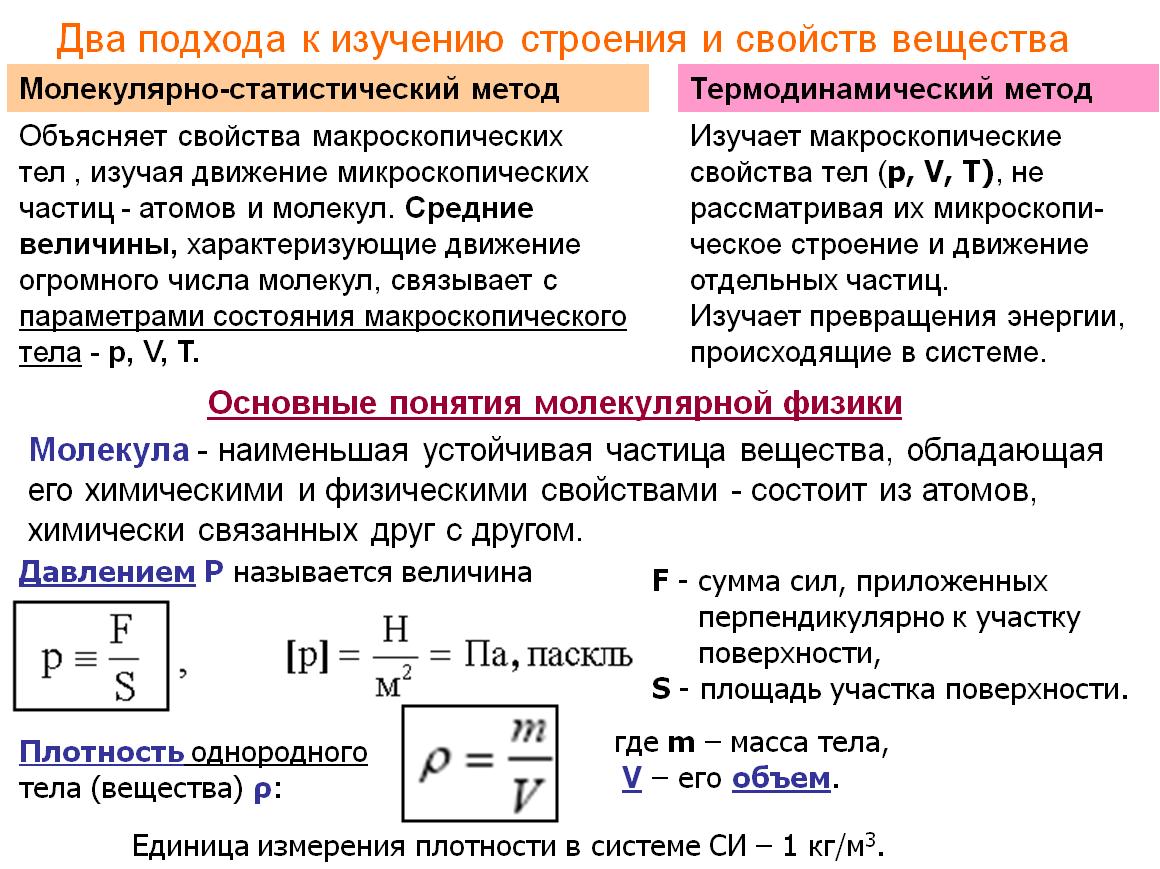 МИКРОСКОПИЧЕСКИЕ ПАРАМЕТРЫ
МАКРОСКОПИЧЕСКИЕ ПАРАМЕТРЫ
МАКРОСКОПИЧЕСКИЕ ПАРАМЕТРЫ
- величины, характеризующие состояние макроскопических тел (объем (V), давление (p), температура (T (К)).
Кельвин
МИКРОСКОПИЧЕСКИЕ ПАРАМЕТРЫ
- величины, характеризующие свойства отдельных молекул (масса молекулы(m0), средняя скорость молекул(    ), средняя кинетическая энергия (     )
Термодинамика изучает общие свойства макросистем, находящихся в состоянии термодинамического равновесия, и процессы перехода между состояниями.
Система – это любая мысленно выделенная совокупность тел. Окружающая среда – это всё, что не входит в систему.
Для определения состояния системы в термодинамике используются параметры
интенсивные
экстенсивные
зависящие от количества вещества или размеров системы
не зависящие от количества вещества или размеров системы
ν
V, m,     , Е
T и p
1. Молекулярная физика
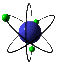 рассматривает строение и 
свойства вещества на основе МКТ.
Фундаментом МКТ является атомистическая гипотеза: 
все тела в природе состоят из мельчайших структурных единиц – атомов и молекул.
Основная задача МКТ
- вывести уравнение состояния веществ, установив связь между макроскопическими и микроскопическими параметрами.
2. Из истории развития МКТ
3. Основные положения МКТ
все вещества состоят из структурных единиц (ат., мол.)
Частицы непрерывно и хаотически движутся
Частицы взаимодействуют друг с другом (притягиваются, отталкиваются)
Частицы
молекулы
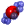 атомы
электроны
ядро
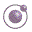 протоны
нейтроны
I. Все вещества состоят из частиц
Опыты:
Механическое дробление 
Растворение вещества
Сжатие и растяжение тел
При нагревании тела расширяются
Электронные и ионные микроскопы
ОЦЕНКА   РАЗМЕРОВ   МОЛЕКУЛ
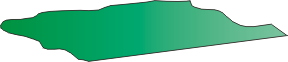 КАКОВЫ РАЗМЕРЫ МОЛЕКУЛ?
С помощью электронного 
микроскопа можно увидеть
 отдельные молекулы 
и атомы и определить 
их размеры.
dмолекулы = 10-7 см  
dатома  = 10-8 см
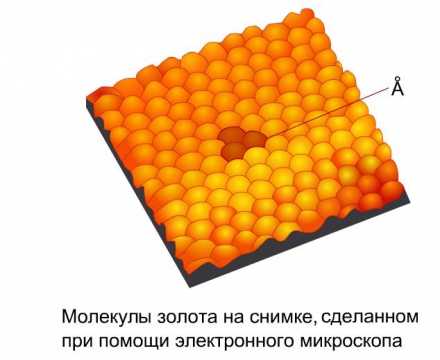 При одинаковом увеличении
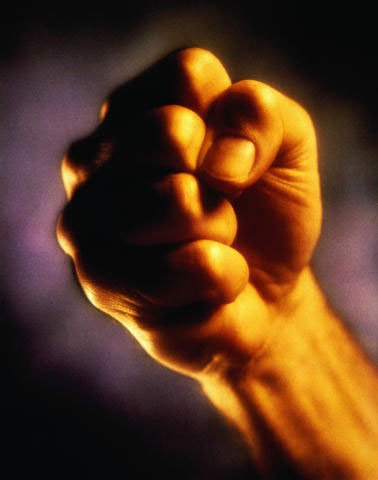 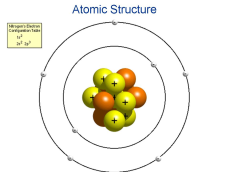 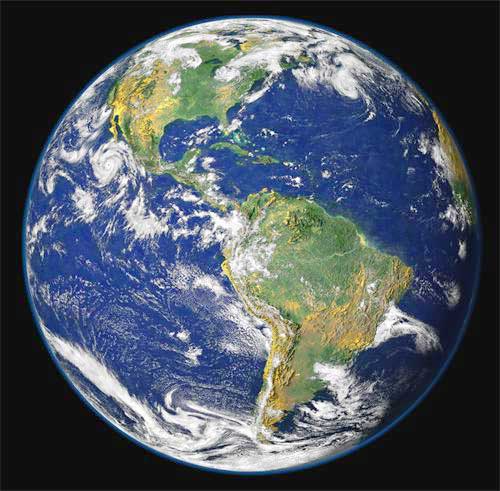 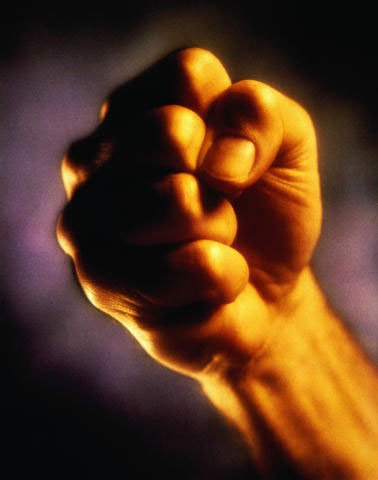 Сколько молекул мы захватываем при вдохе?
Если их распределить в атмосфере Земли, то каждый житель получит по 2-3 молекулы
II. Частицы непрерывно и  хаотически движутся
Опыты:
Диффузия
 Броуновское движение
 Стремление газа занять весь объем
4. Диффузия
Диффузия – это процесс взаимного проникновения
			    различных веществ обусловленный 
                        тепловым движением молекул.
Диффузия возникает в:
         газах
         жидкостях, 
         твердых телах.
Скорость движения молекул:
Vгаз > Vжидкость > Vтвердое тело
5. Броуновское движение
Роберт Броун 1827 г.
Броуновское движение - тепловое движение 
	 взвешенных в  жидкости или газе частиц.
Броуновская частица
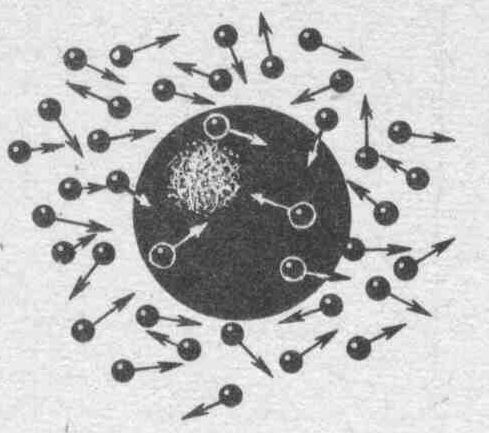 Характер движения зависит от   	вида жидкости, 	размера и формы частиц, 	температуры.
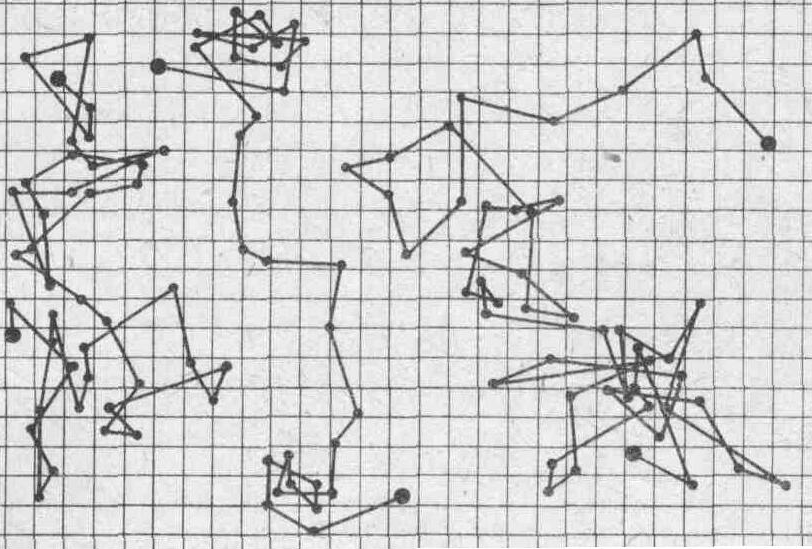 Причина:  удары молекул жидкости о частицу не компенсируют друг друга.
III. Частицы, взаимодействуя друг с другом, 
притягиваются  и  отталкиваются.
Опыты:
 Склеивание
 Смачивание
Твердые тела и жидкости трудно сжать
6. Взаимодействие молекул
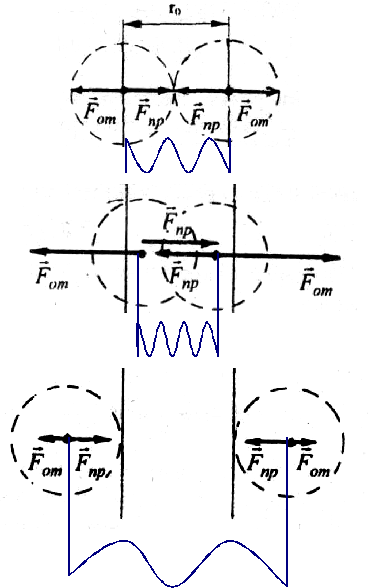 r0 = d
     Fпр = Fот
2. r0 < d
    Fпр < Fот
3. r0 > d
    Fпр > Fот
r0-расстояние между центрами частиц
d-сумма радиусов взаимодействующих частиц
Относительной молекулярной (или атомной) массой вещества (Мr) называют отношение массы молекулы (или атома) m0 данного вещества к 1/12 массы атома углерода m0C.
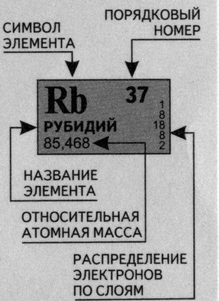 масса атома углерода: m0С  = 1,995∙10-26 кг
Количество вещества
Количество вещества наиболее естественно было бы измерять числом молекул или атомов в теле. Но число частиц в любом макроскопическом теле так велико, что в расчетах используют не абсолютное число частиц, а относительное.
Один моль – это количество вещества, в котором содержится столько же молекул или атомов, сколько содержится в углероде массой 12 г. (0,012 кг)
ν - единицы измерения:моль
КОЛИЧЕСТВО   ВЕЩЕСТВА
В одном моле любого вещества содержится одно и то же число частиц (молекул). Это число называется постоянной Авогадро NA: 
              NA ≈ 6·1023 моль–1
Количество вещества
В единице массы, 1 килограмме вещества, находится разное количество структурных единиц – атомов, молекул. Зависит это количество частиц от рода вещества.
1 кг
1 кг
1 кг
Алюминий
Лед
Золото
N=2,21025  атомов
N=3,31025 молекул
N=31024  атомов
А в  единице количества вещества - 1 моле, находится
            одинаковое  количество частиц.
Алюминий
Лед
1 моль
1 моль
1 моль
Золото
N = 61023 атомов
N = 61023 атомов
N = 61023 молекул
1  моль    -   6·1023 атомов(молекул)( NA)
? молей    -   12·1023 атомов(молекул)( NA)
? молей    -   18·1023 атомов(молекул)( NA)
ν молей   -   N атомов(молекул)
ν-количество вещества (молей)
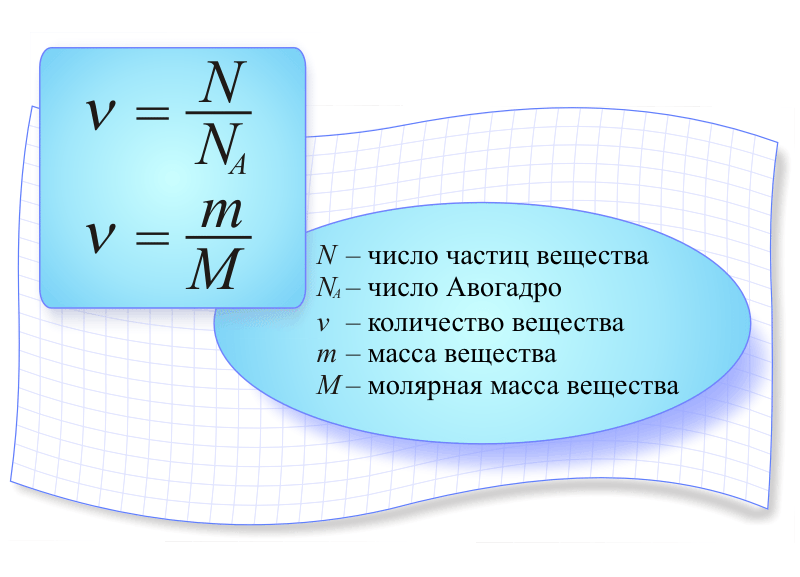 ν - единицы измерения:моль
Молярная масса –  масса вещества взятого в количестве 1 моль (численно совпадает с Mr)
обозначается M измеряется в СИ кг   (M=Mr∙10-3)
1  моль    -   M г
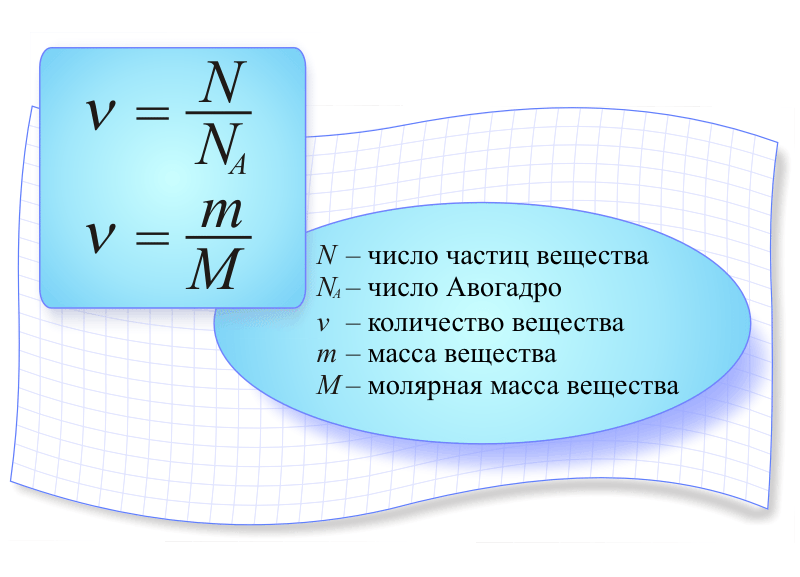 ν молей -   m г
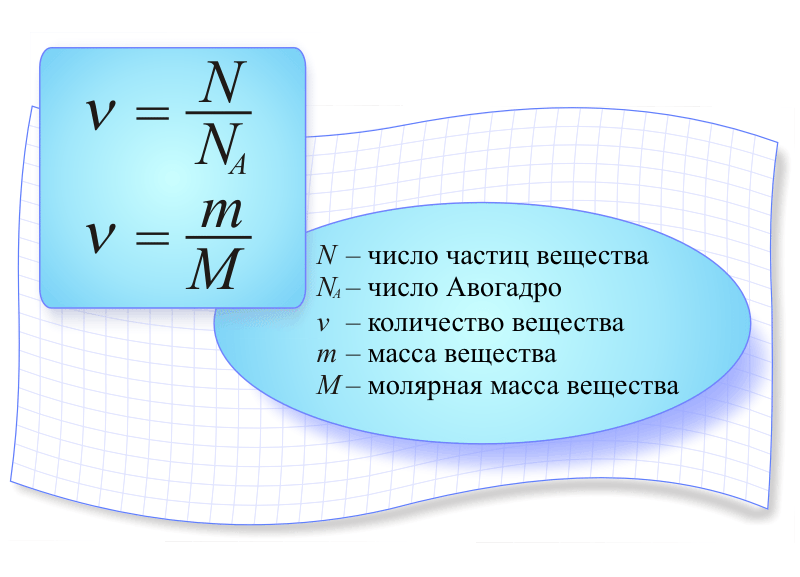 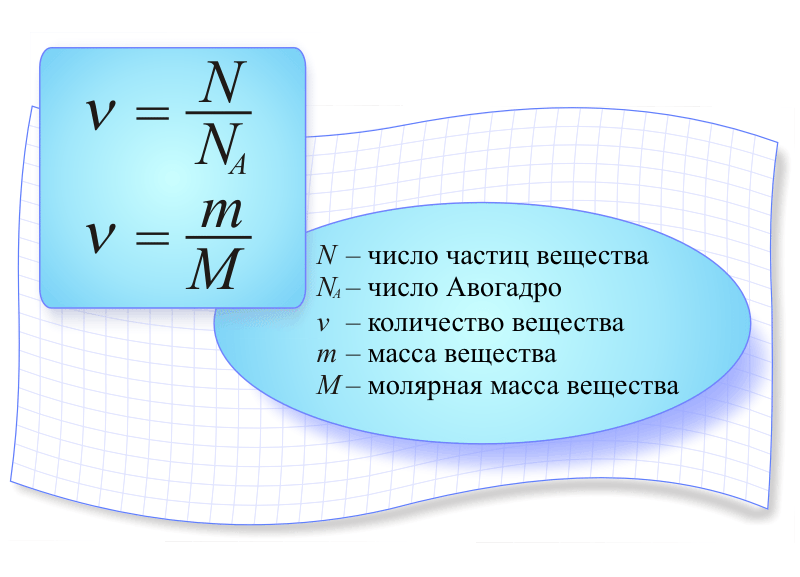 кол-во молекул в m кг в-ва
МАССА   МОЛЕКУЛЫ
m0 – масса молекулы (кг)

                                                М – молярная масса       						(кг/моль)

                                                 NА – число Авогадро
							(1/моль)
ЗАДАЧИ
1. Рассчитать массу молекулы Н2SО4.
          М(Н2SО4) = 2·1 + 32 + 16·4 = 98 г/моль
ЗАДАЧИ
2. Сколько молекул содержится в 50г  Аℓ?
        М(Аℓ) = 27г/моль
        N = νNA                     ν = m/M
        ν = 50г:27г/моль = 1,85моль
        N = 1,85·6·10²³ = 11·10²³
Таблица
Свойства газов, жидкостей и твердых тел
Строение газов, жидкостей и твердых  тел
свойства
расположение частиц
движение и взаимод. частиц
твердые тела
жидкости
газы
Свойства
Твердые тела сохраняют объем и форму.
Свойства
Жидкости сохраняют объем и принимают форму сосуда.
Обладают текучестью.
Почти не сжимаются
Свойства
Газы не имеют формы, занимают весь предоставленный объем.
Расположение частиц
Частицы расположены в строгом порядке вплотную друг к другу.
Кристаллическая решетка.
Расположение частиц
Частицы расположены вплотную друг к другу, образуют только ближний порядок.
Расположение частиц
Частицы расположены на значительных расстояниях (расстояния между частицами во много раз больше размеров самих частиц).
Движение и взаимодействие частиц
Частицы совершают колебательные движения около положения равновесия

Силы притяжения и отталкивания значительны
Движение и взаимодействие частиц
Частицы совершают колебательные движения около положения равновесия, изредка совершая скачки на новое место

Силы притяжения и отталкивания значительны
Движение и взаимодействие частиц
Частицы свободно перемещаются по всему объему, двигаясь поступательно

Силы притяжения почти отсутствуют, силы отталкивания проявляются при соударениях
Идеальный газ
Идеальный газ – это газ, в котором
Частицы – материальные точки
Частицы взаимодействуют только при соударениях
Удары абсолютно упругие
Среднее значение квадрата скорости молекул
Скорость – величина векторная, поэтому средняя скорость движения частиц в газе равна нулю.
Среднее значение квадрата скорости молекул
Основное уравнение МКТ
Основное уравнение МКТ устанавливает зависимость давления газа от средней кинетической энергии его молекул.

Газ оказывает давление на стенки сосуда путем многочисленных ударов молекул (или атомов).
Чтобы не перепутать с давлением, импульс будем обозначать Р
y
0
x
концентрация
t=1 c
Основное уравнение МКТ
Основное уравнение МКТ газа:



Основное уравнение МКТ газа через плотность:


Связь давления с кинетической энергией:
Краткие итоги
NA ≈
m= m0∙N
???
(M=Mr∙10-3)
M= m0∙NA
Домашнее задание: § 55-63,  стр. 167 Краткие итоги знать.
Изучить самостоятельно § 64-67. Знать : 
Что такое тепловое равновесие. (const=?)
Недостатки жидкостных термометров. Как называлось изобретение Галилея для определения температуры.
3)    Идеальная газовая шкала температур.
Что такое Θ (тета)
Как связана температура в энергетических единицах с абсолютной температурой.
Что такое абсолютная температура, шкала, в чем измеряется.
Как связана шкала Кельвина со шкалой Цельсия. Сколько Кельвинов соответствует 1°C.
Что такое k и чему оно равно.
Достижима ли Т=0 К.
Знать формулу, как связана кинетическая энергия молекул с температурой.
Знать формулу  зависимости  давления газа от концентрации его молекул и температуры.
Формулу средней квадратичной скорости молекул.